—IT versus IT Networking: What's the difference?
Luke Eberbach
Program Manager
IT contains many fields
Testing
Database Administration
Digital Games
Software Support
Digital Media Tech
Desktop Support
Mobile Device Support
Network Infrastructure
Network Administration
Programming
Web Design
Data Science
Blockchain
Cloud Technologies

And more…
FT 1 year
No prerequisites
VE IT at RMIT
Certificate IV in Information Technology Networking C4378
FT 1 year
Year 12 Completion
*NEW*Diploma of Information Technology Networking C5386
Diploma of Information Technology C5341
Associate Degree in Information Technology AD006
FT 2 years
ATAR 50.70
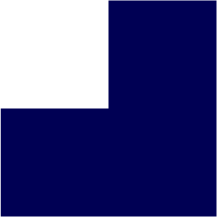 Bachelor of Information Technology BP162
FT 3 years
ATAR 70
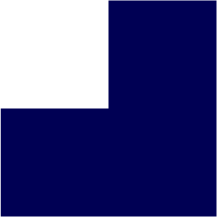 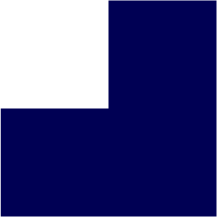 Diploma of IT Networking
Learn about:
Networking
Systems Administration
Virtualisation
Programming
Major Study Areas
Copyright, Ethics and Privacy
Enterprise IT Needs
Network Infrastructure
Network/Systems Administration
Network Security
Network Architecture Design
Project Management
Server Virtualisation
Network Programming
Diploma of Information Technology
Major Study Areas
Enterprise IT Needs
Introductory Networking
Operating Systems
Programming
Mobile App Development
Web Development
Databases
Project Management
Learn about:
Programming
Web Development
Operating Systems
Networking
Database Modelling and Implementation
The diplomas side by side
Diploma of IT Networking C5386

IT Architecture Design
Network Infrastructure
Network & Systems Administration
Data-centre Virtualisation
IT & Network Security
Server Architect
Diploma of IT C5341

Web
Database
Programming
App Development
Operating System Support
IT Projects
Network Fundamentals
The diplomas side by side
Career outcomes side by side
Diploma of IT Networking
C5386

IT Network Operations Support
IT Network Operations Technician 
IT Network Support 
IT Network Support Technician
IT Network Technician
IT Network Administrator
Diploma of IT C5341


IT Project Management
Software Development
Database Development
Networking
Web Development.
— Questions?